Blazing a Trail
The Capacity-Building Project’s Collaborative Effort to Expand Pre-ETS Services for Younger Teens
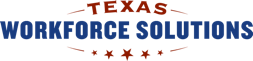 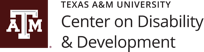 Rationale: 
Memorandum of Understanding (MOU)
To increase coordination between the Texas Education Agency (TEA), Texas Workforce Commission (TWC) and Local Education Agencies (LEAs) to identify and prepare students with disabilities to move to postsecondary education and/or competitive integrated employment.

To improve transition planning by Vocational Rehabilitation (VR) staff and LEAs for students with disabilities to facilitate the development and implementation of the Individualized Education Program (IEP).

To establish and periodically update a mechanism to identify the areas of the state with the greatest needs for VR transition services for students with disabilities.
Rationale: MOU (continued)
To institute mechanisms to ensure VR staff can attend ARD meetings when invited and as appropriate.

To clarify each party’s roles and responsibilities, including financial responsibilities.

Strengthen relationships between TEA, TWC, Education Service Centers (ESCs), LEAs, higher education entities, and businesses to facilitate successful outcomes for students with disabilities.
Rationale: Findings from Research
In Texas: Individuals with disabilities represented only 6% of people employed (Texas Workforce  Investment Council, 2016).


Evidence-based practice to prepare for transition to employment: (Bellman et al., 2014; Lee & Carter, 2012) 
Early experiences
Supported internships
Collaboration
Eight Substantiated Practices 
(Landmark, Ju, & Zhang, 2010)
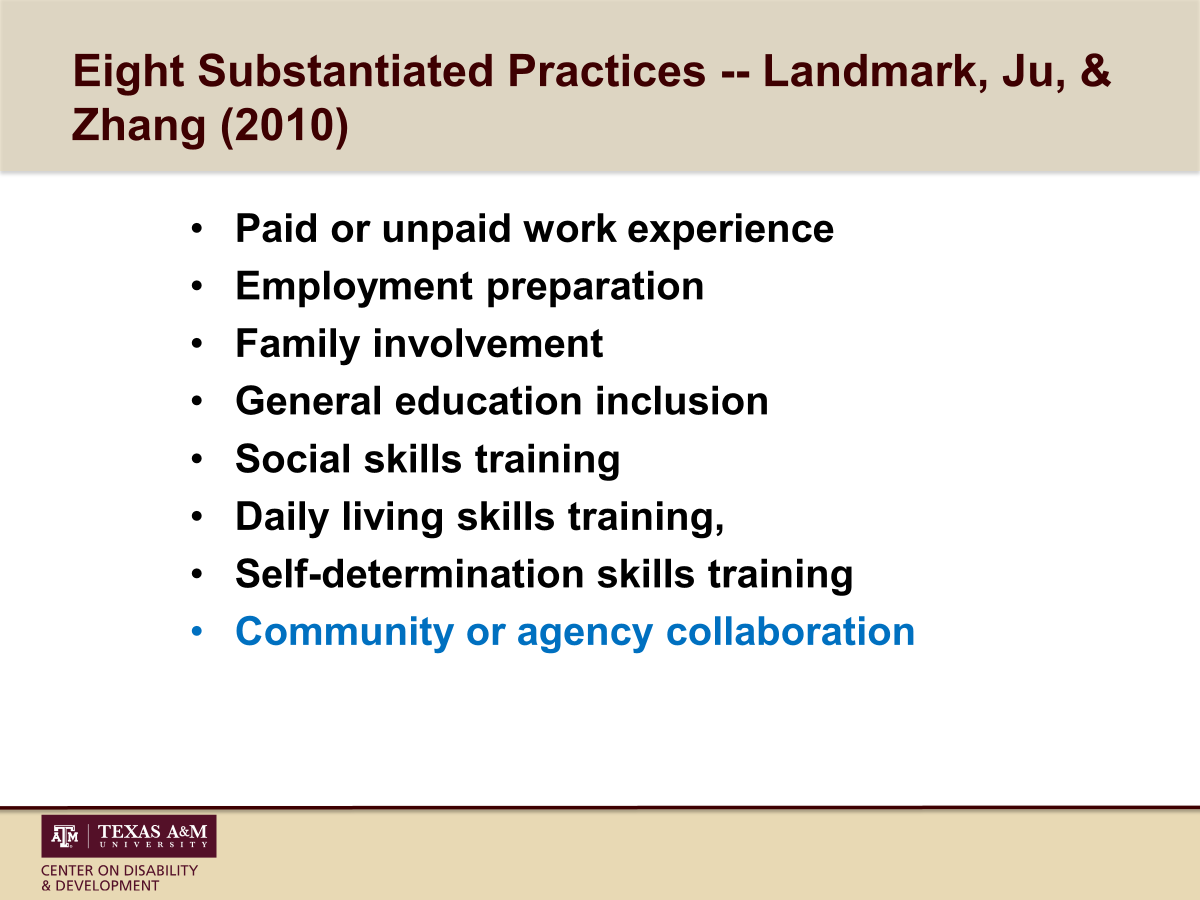 The transition taxonomy
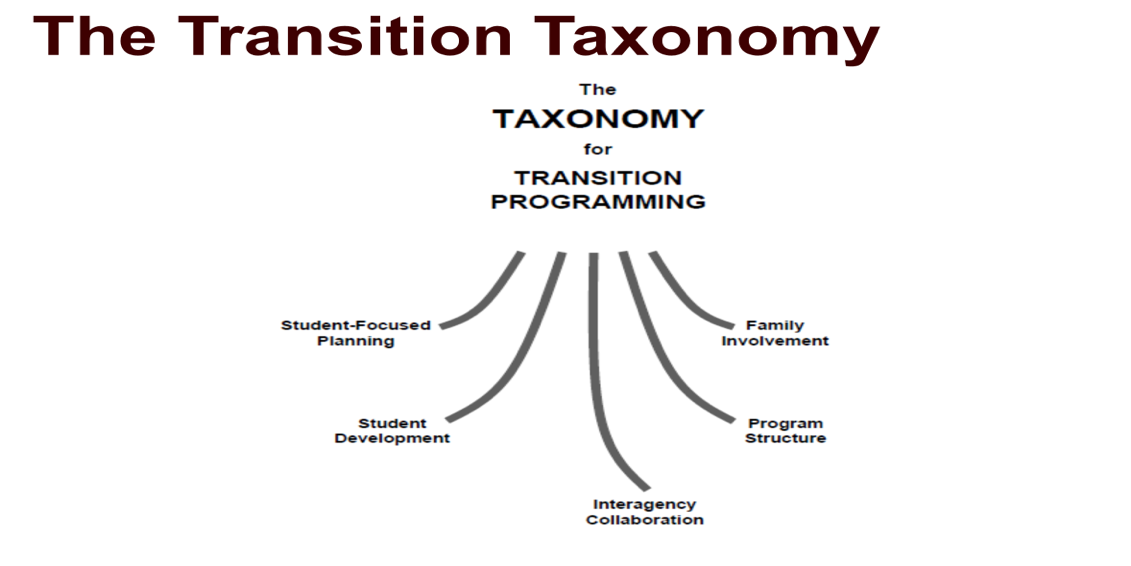 (Kohler et al., 2016)
Education
agencies
Interagency Collaboration
Community support providers
Agencies outside school
Transition planning
Families
Holistic and supportive transition plan
Meaningful employment exploration opportunities
GO TEXAS!
Texas is the first to engage in statewide capacity building to realize the goal of the MOU by funding a series of three-tier capacity building activities. 

We are proud that the Center on Disability and Development at Texas A&M is entrusted with the tasks of implementing these activities.
Purpose: Capacity Building Project
To enhance interagency collaboration, especially between schools and workforce commission.
Provide real-life and virtual platforms for networking and team building activities during and after the conference, 
Feature both national and local experts who will help us engage in evidence-based and best practices, 
Offer a variety of tools and perspectives that will broaden our vision and enhance our practices, and  
Culminate with group activities to develop goals at the regional and local levels.  

Our hope is this work would sustain your zeal and love for transition services in Texas.
Interagency Collaboration is CRITICAL for increasing postsecondary employment outcomes
Capacity Building Project Roadmap
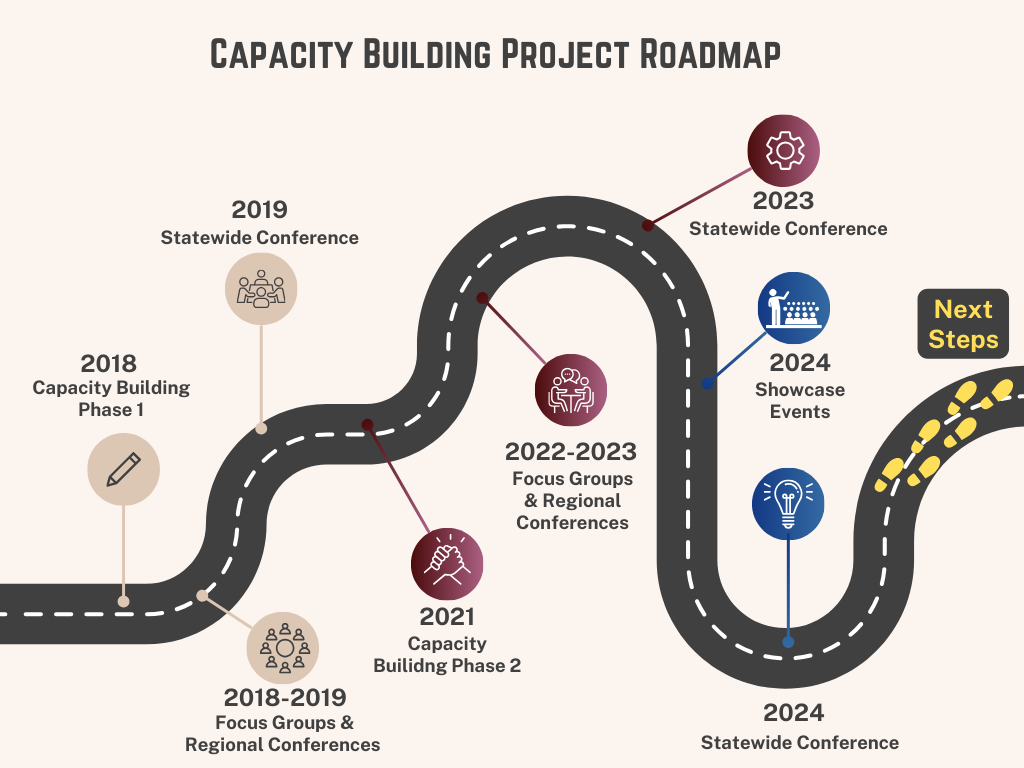 Capacity Building: Phase 1
Regional Conferences (6)
Training
Statewide Conference (1)
Focus Groups (8)
iGROW Project
Work-Based Learning  Project
Projects and Products
Pre-ETS Guide
Your input paved the way.
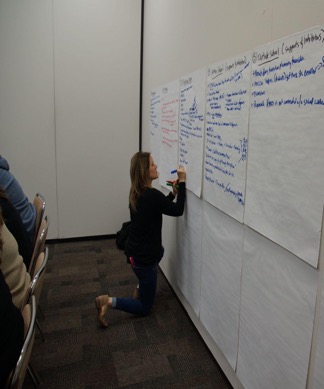 Phase 1: 8 Focus Groups
Recognized need for increased collaboration
When collaboration was possible, co-workers and external providers served as great resources
Need: additional training & education for all stakeholders

Barriers to collaboration
Access to the community they served
Limitations on time for training, collaboration, and access
Communication challenges (including language and trust)
Phase 1: 6 Regional and 1 Statewide Conferences
Take Action!
What Did We Learn?
Each other’s roles, expectations, and obstacles
We share the same goals
Communication and collaboration is important
Varieties of resources
Set up meetings between VR counselor and schools 
Share the information and plans 
Implement the plan
Over 20 Transition Teams were created!
Collaborative Teams Formed in Phase 1
The Flying Chanclas
The Bushwhackers
Team FUN (Fulfillment, Utilizing Networking)
The Possibilitarians
Team L.O.S.T.
The Collaborators
Triple T (Terrific Transitional Team)
Lucky “7”
Shooting Stars
Triple C (Cooperative Collaborating Champions)
The Transitionators
Team Skippy
Life Builders
Houston Hurricanes
Texas Takeovers
Connecting Playmakers
Improvement Specialists
Dream Breakers
“We’re Number 1!”
The Core 5
Endless Opportunities
Retro R&B
The Fantastic 4’s
Team Trinity
Team ‘RGV’
Trans-Informers
The Fab 5
The Great 8
The 7 Ups
The Commuting Avengers
Phase 1 Outcome: Transition Teams
Implement
Set Goals
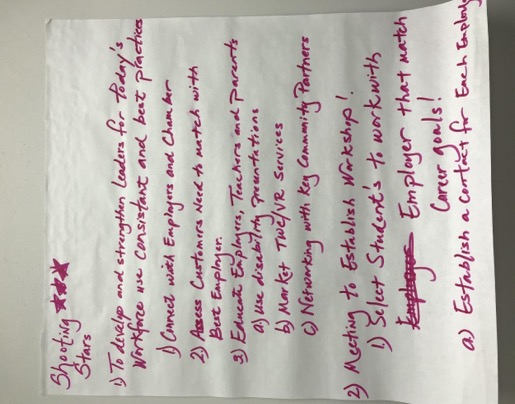 Build relationships with the VR counselors
Increase community relations
Set up parent meetings
Educating and involving parents
Improve referral process 
Create a communication system between stakeholders 
Create a transition timeline
Collaborative Teams in Action
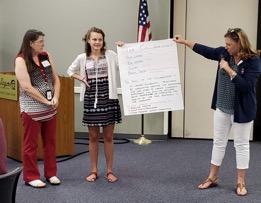 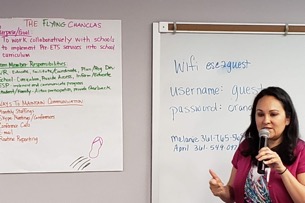 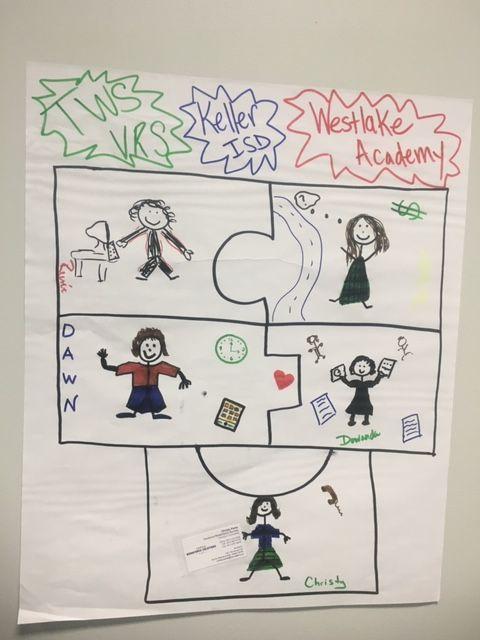 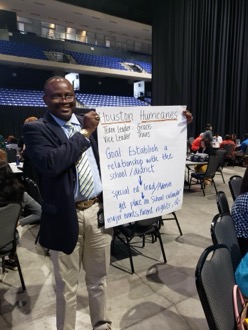 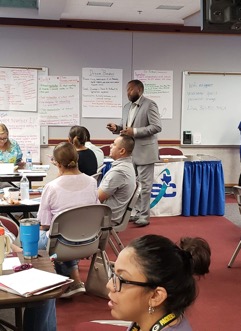 Collaborative teams in action
Phase 1 Outcome: Transition Teams
Identify
Additional Support Areas
Phase 1 Outcomes
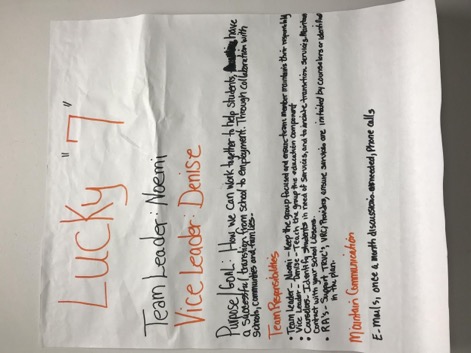 More regular meetings
Presenting together at Texas Transition Conference  
Parent and student event
Educating parents
Family support 
Understanding of how TWC can support
Phase 1 Outcome: Collaborative Service Delivery Models
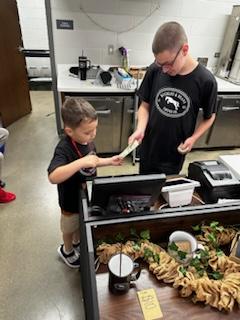 Work-based Learning (WBL) Project
Focus group data and conference discussions identified a need for work-based learning opportunities. A pilot project was conducted to develop a service delivery model.

89 WBL Projects have been funded across the state

Over 2,000 high school students involved in work-based learning activities

170+ teachers trained
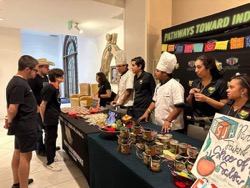 [Speaker Notes: TWC see the need to fund this project (WBL) and collaborate with CDD considering our knowledge and previous experience]
Phase 1 Outcome: Collaborative Service Delivery Models
i Generate Rural Opportunities for Work (iGROW)
Phase 1 data indicated that rural communities continue to be underserved.

92 high school students living in rural communities now have access to Pre-ETS and/or other VR services!

36 interagency team members from school districts and TWC-VR
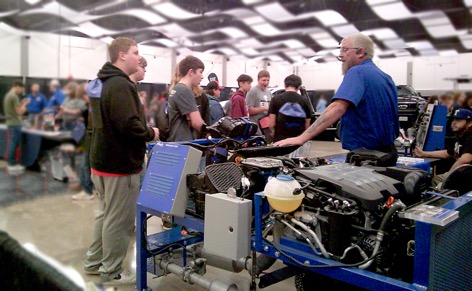 [Speaker Notes: TWC see the need to fund this project (WBL) and collaborate with CDD considering our knowledge and previous experience]
Phase 1 Outcome: 
Pre-Employment Transition Services  (Pre-ETS) Catalog
The Center on Disability and Development collaborated with TWC to develop the Pre-ETS Catalog, a guide to:
Pre-ETS eligibility and applying for services
Service coordination
Planning and implementation
Pre-ETS categories
Benefits to students
Benefits to employers
Resources for each Pre-ETS category
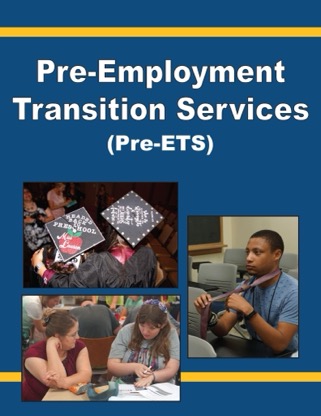 Rationale for Capacity Building Phase 2
Effective transition planning needs to start early: 
Phase 2 has focused on identifying and addressing barriers to serving 14-to-16 year-old students. 

Having formed collaborative teams in Phase 1, the purpose of Phase 2 was to equip those teams to provide Pre-ETS services to younger teens as outlined in the Workforce Opportunity and Innovation Act (WIOA).
Capacity Building: Phase 2
Statewide Conferences (2)
Training
Regional Conferences (6)
Focus Groups (6)
Highlighted Best Practice
Showcase Events (12)
Provided Technical Assistance
Your examples shaped practice.
Phase 2:  6 Focus Groups
The level of parent involvement as a significant determinant for VR and ISDs to collaboratively deliver Pre-ETS to students with disabilities, ages 14-16
Challenges with parent involvement: 
SES of the family 
Fear of losing benefits
Parents are already overwhelmed
Language and culture barriers 
Lack of knowledge about TWC, Pre-ETS, student’s disability, and the service/support available
Early intervention is necessary.
Phase 2: 6 Focus Groups
Younger students’ lack of disability awareness, self-determination, and self-advocacy skills
Potential causes: 
Parents often resist telling their students about their disabilities, which increases the stigma when the disability is disclosed.
Students are not  given opportunities to understand why they have classroom accommodations and how those accommodations will translate to the workplace. 
VR Counselors become the “dream killers” and students may refuse VR services.
Phase 2:  6 Focus Groups
Limited opportunities to provide Pre-ETS to students with disabilities, ages 14-16, during the school day

Possible causes: 
Misconceptions about school personnel roles and responsibilities
Lack of understanding on the impact of TWC/ISD collaboration in providing Pre-ETS for younger students with disabilities 
Transportation/capacity to participate in Pre-ETS outside of school
Regional Conferences
Created opportunities to learn about each other’s systems and procedures
Highlighted outstanding school-VR teams
Addressed barriers to Pre-ETS service delivery through collaborative teaming
Provided training on transition assessment and best practices
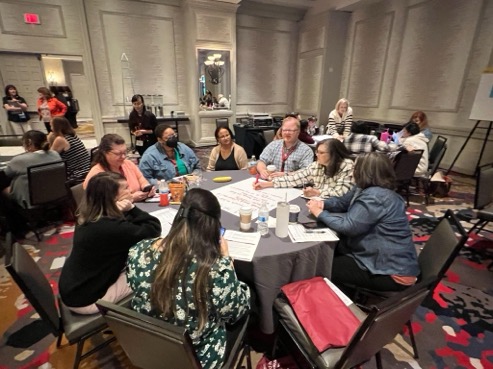 2023 Statewide Conference
5 keynote + 18 Breakout Sessions
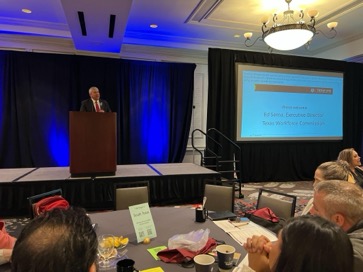 Addressing needs identified by focus groups and regional conference attendees

Opportunities to collaborate and plan implementation of new approaches to serving younger teens
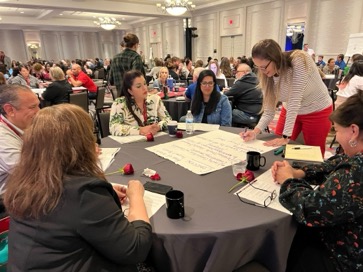 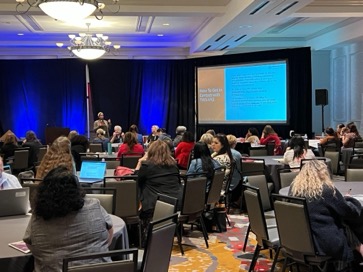 Regional and Statewide Conferences
Most helpful to the conference participants:
Collaboration, networking with local schools and VR counselors
Learning about the work of other school districts
New themes:
Transition assessments
Learning about iGROW/resources for rural areas
Learning about the Work-Based Learning Project
Showcases
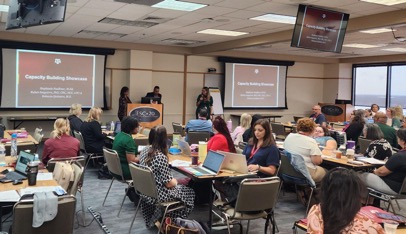 Regional showcases provided practical strategies to address the barriers identified by focus groups and highlighted innovative approaches to serving younger teens.
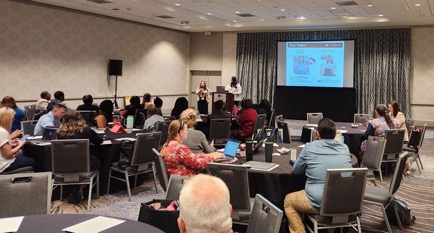 Taken Together
Collaboration and communication between schools and VRs have been improving AND remain as ongoing challenges 

78% of survey respondents report increased collaboration , but this is still seen as an ongoing need

Roles are more defined, which helps identify who to contact 

Increasing awareness to identify and involve students
Ongoing Challenges
Communication and collaboration
Lack of staff and frequent turnover 
High case load of VR counselors 
More staff needs in rural areas
Continued emphasis on older high school students
Ongoing Challenges
TWC
Parental involvement and understanding
School schedule and access to students 
Competing priorities and limited VR resources
Educators
Limited staffing and resources 
Communication with TWC
Parental involvement
Continued Training Needs
Streamlining the VR application process and improve the communication about timelines for students and educators 

Early intervention strategies for students of 14-16 years old, smoother VR service integration 

Enhancing communication and collaboration with educators 

Working with parents: best practices to build trust and collaborate
Thanks to 
TWC’s Leadership 
and the 
State Office Transition Team
Thanks to
 
TWC Regional Directors, Deputy Regional Directors, Program Specialists
and
ESC Transition Specialists
Thanks to 
Our Focus Group Participants
Thanks to our 
Regional Conference Presenters and Panelists
Thanks to our 
Regional Showcase Presenters
Thanks to our 
Statewide Conference Presenters
And Thanks to All of You
 
for Your Dedicated Service to our Transition-Aged Youth!